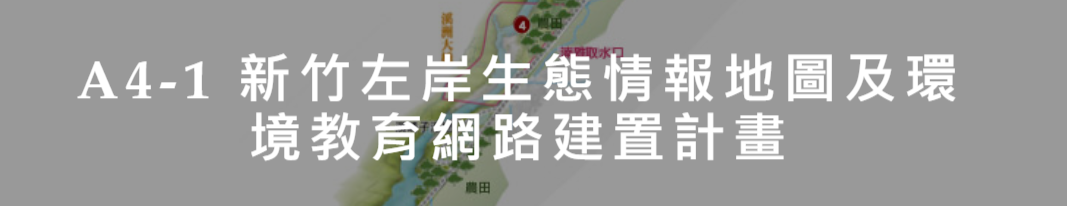 絡